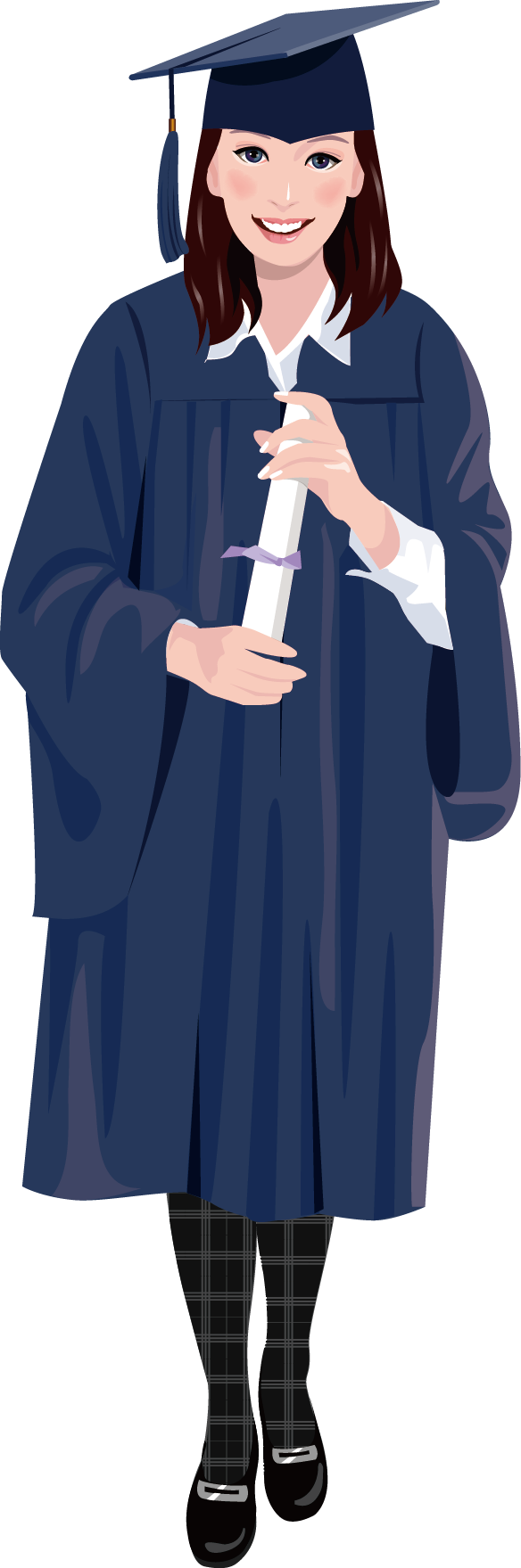 实用论文答辩PPT模板
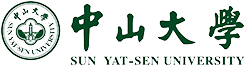 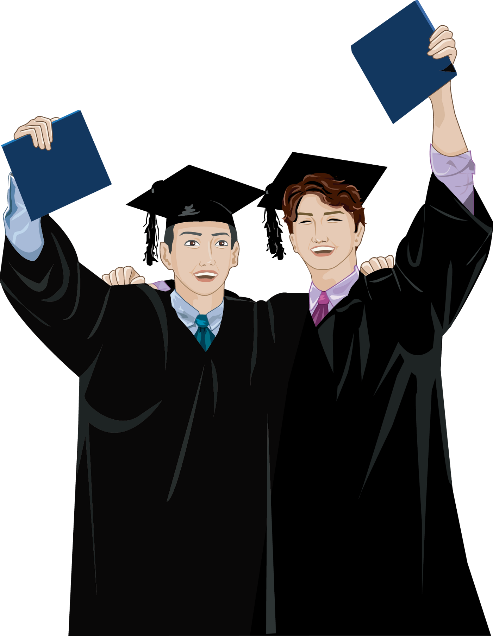 课题背景
释
义
课题背景是指一项课题的由来、意义、环境、状态、前人的研究成果等，以及研究该课题目前所具有的条件等。
撰写论文时，在论文的开头一般都要交代课题背景，以便让读者更好地了解课题的内容、研究方法、研究过程和研究成果。
背景
研究的意义
相关理论前沿成果
研究结论及应用
总结与展望
POWER TEMPLATE
POWER TEMPLATE
POWER TEMPLATE
POWER TEMPLATE
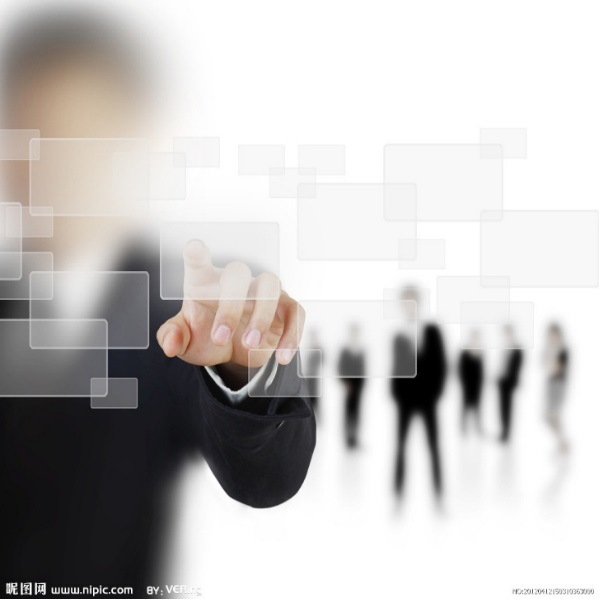 1
2
4
3
关于问题的研究
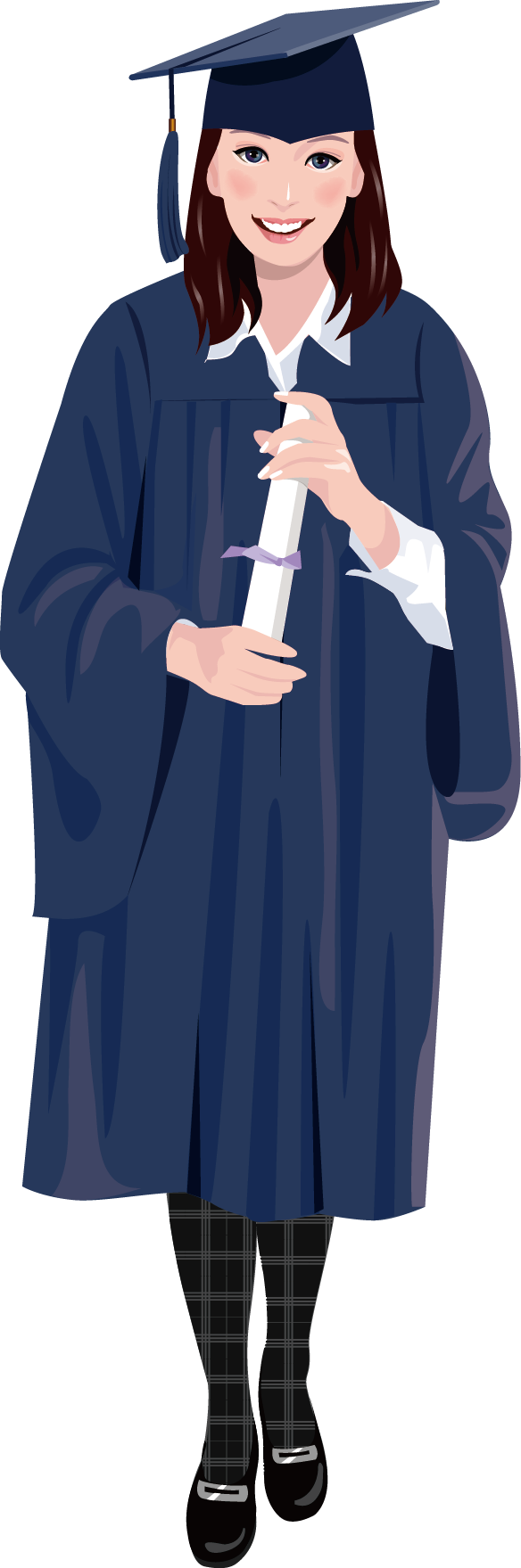 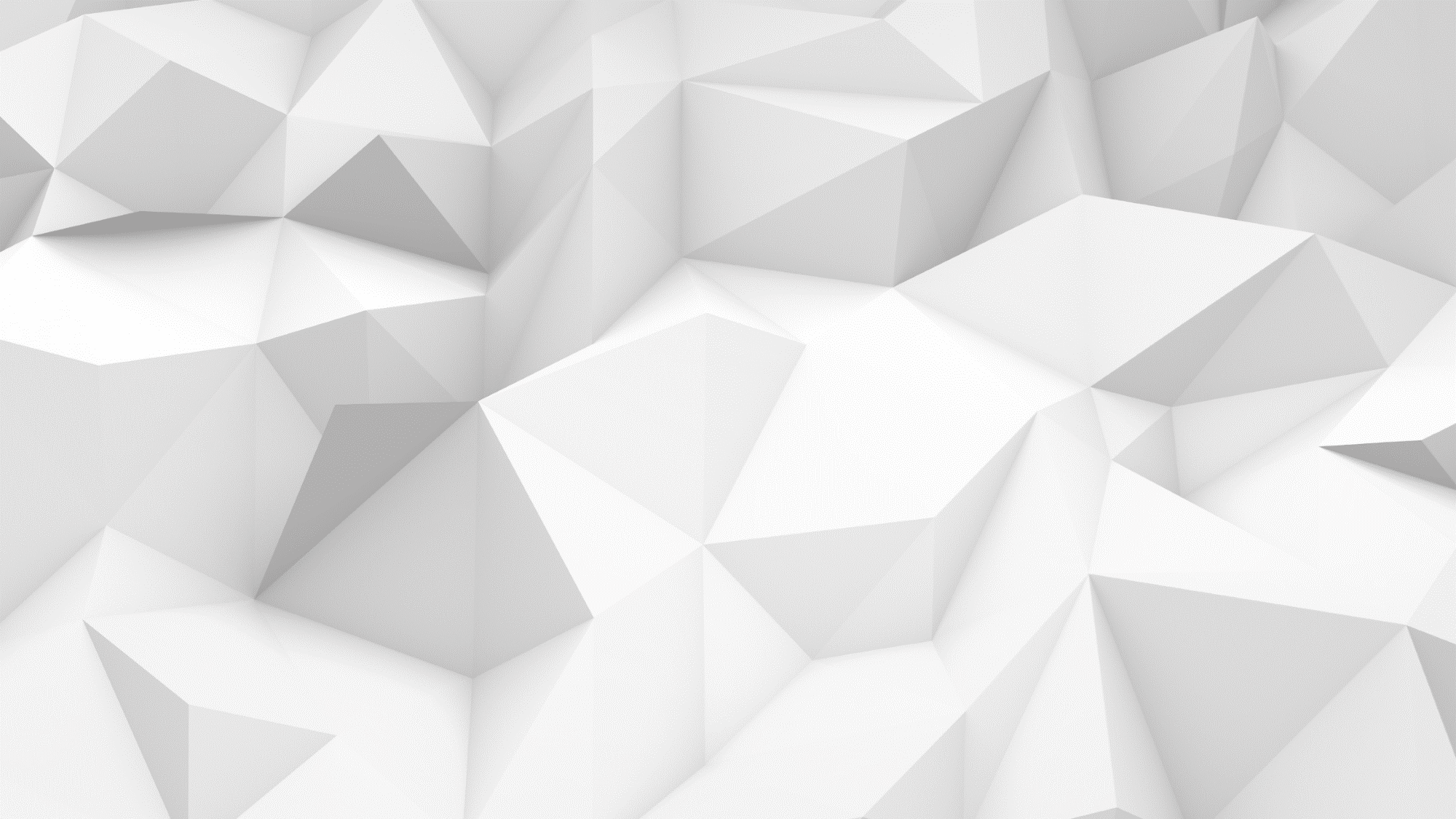 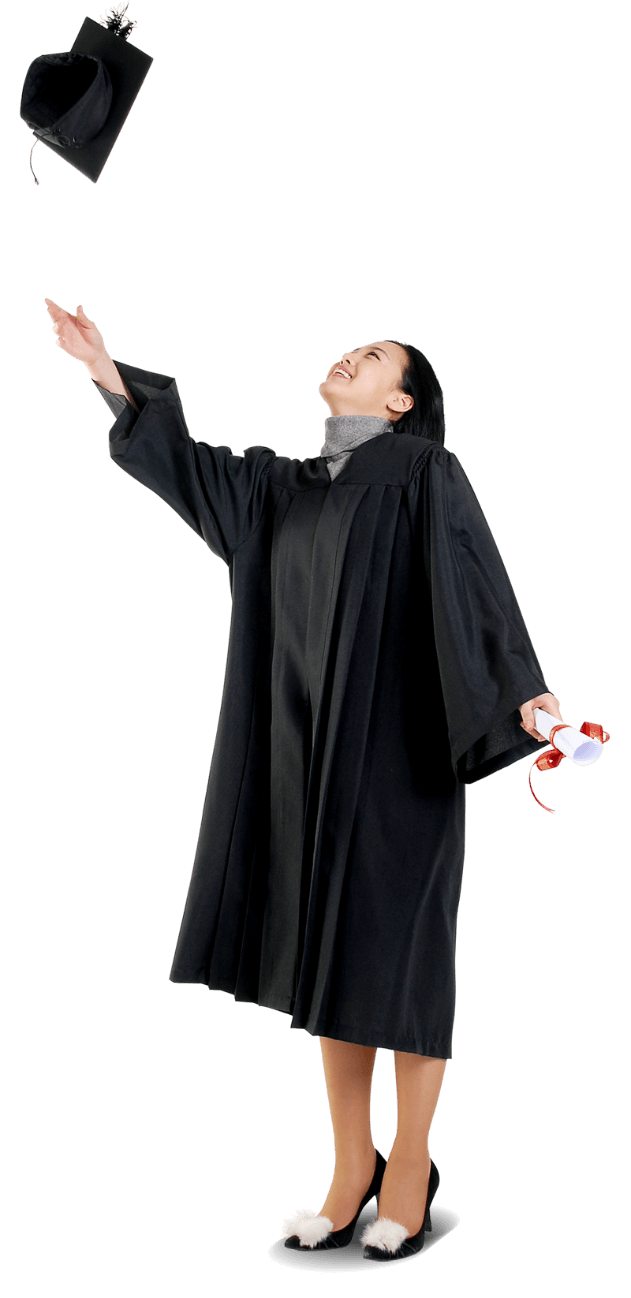 1
研究的意义
SECTION
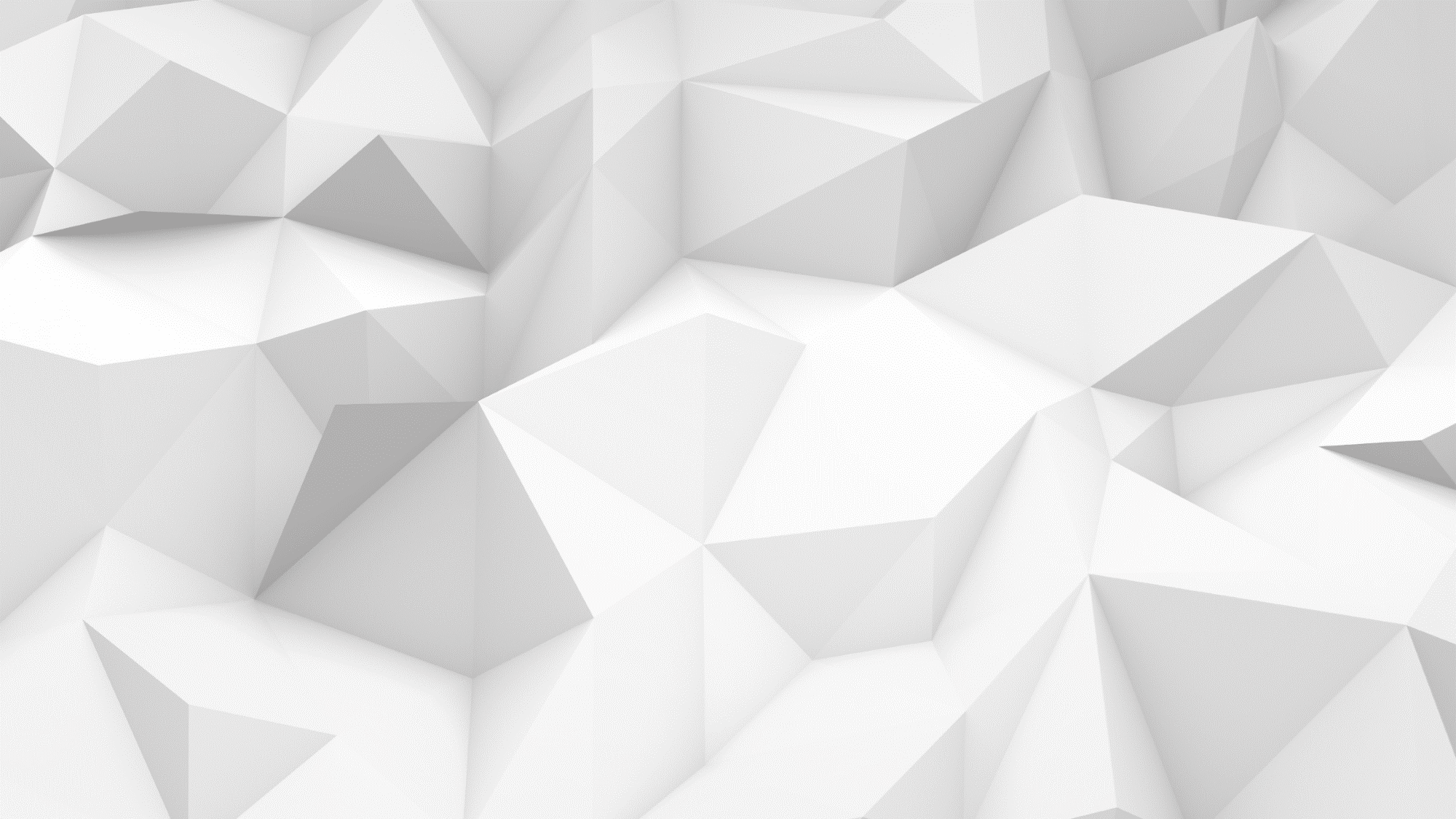 研究的意义 POWER TEMPLATE
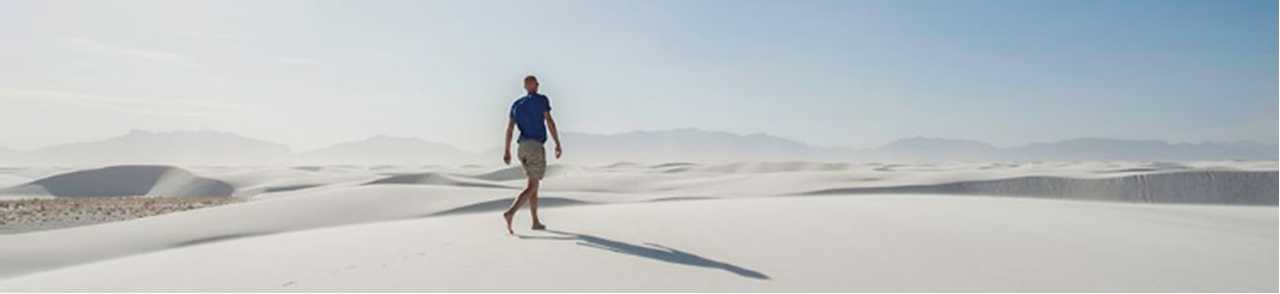 We are currently not planning on conquering the world.– Sergey Brin
Lorem ipsum dolor sit amet, consectetur adipiscing elit. Curabitur elementum posuere pretium. Quisque nibh dolor, dignissim ac dignissim ut, luctus ac urna. Aliquam aliquet non massa quis tincidunt. Mauris ullamcorper justo tristique dui posuere tincidunt. In nec lacus laoreet orci varius imperdiet sit amet in augue.
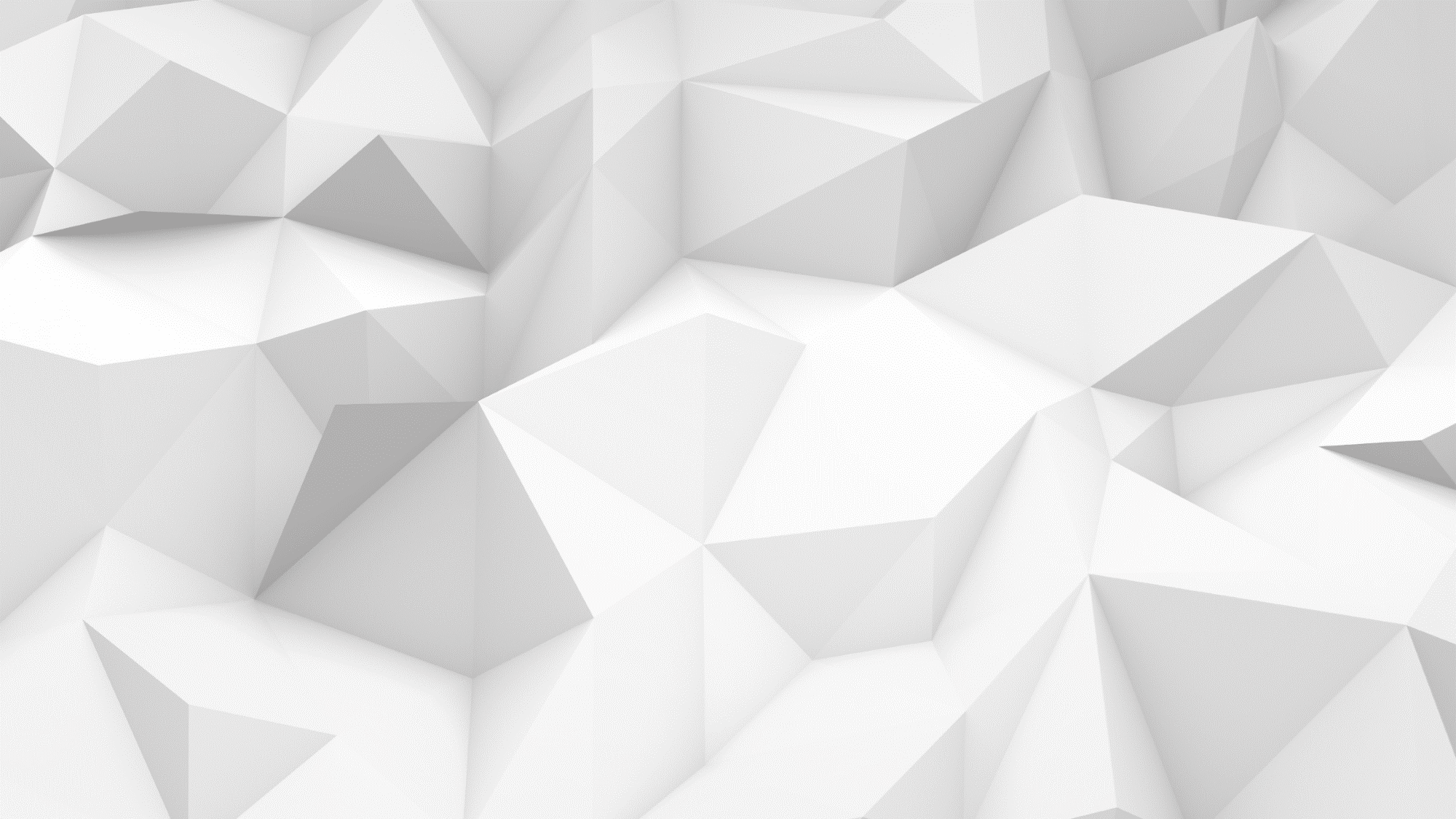 学术意义
经济意义
插入文本一
插入文本二
无限写入的经济意义意义无限写入的经济意义意义无限写入的经济意义意义
无限写入的学术意义无限写入的学术意义无限写入的学术意义无限写入的学术意义无限写入的。
研究的意义 POWER TEMPLATE
学术意义\学术意义\学术意义\学术意义\学术意义\学术意义\学术意义\学术意义\学术意义\学术意义\学术意义\学术意义\学术意义\学术意义\学术意义\学术意义\学术意义\学术意义\
经济意义/经济意义/经济意义/经济意义/经济意义/经济意义/经济意义/经济意义/经济意义/经济意义/经济意义/经济意义/经济意义/经济意义/经济意义/经济意义/经济意义/经济意义/经济意义/
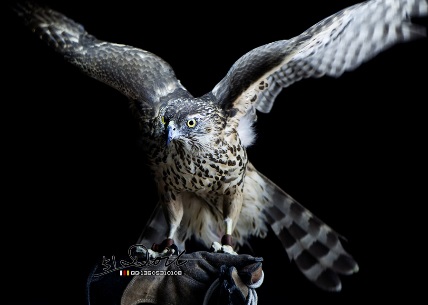 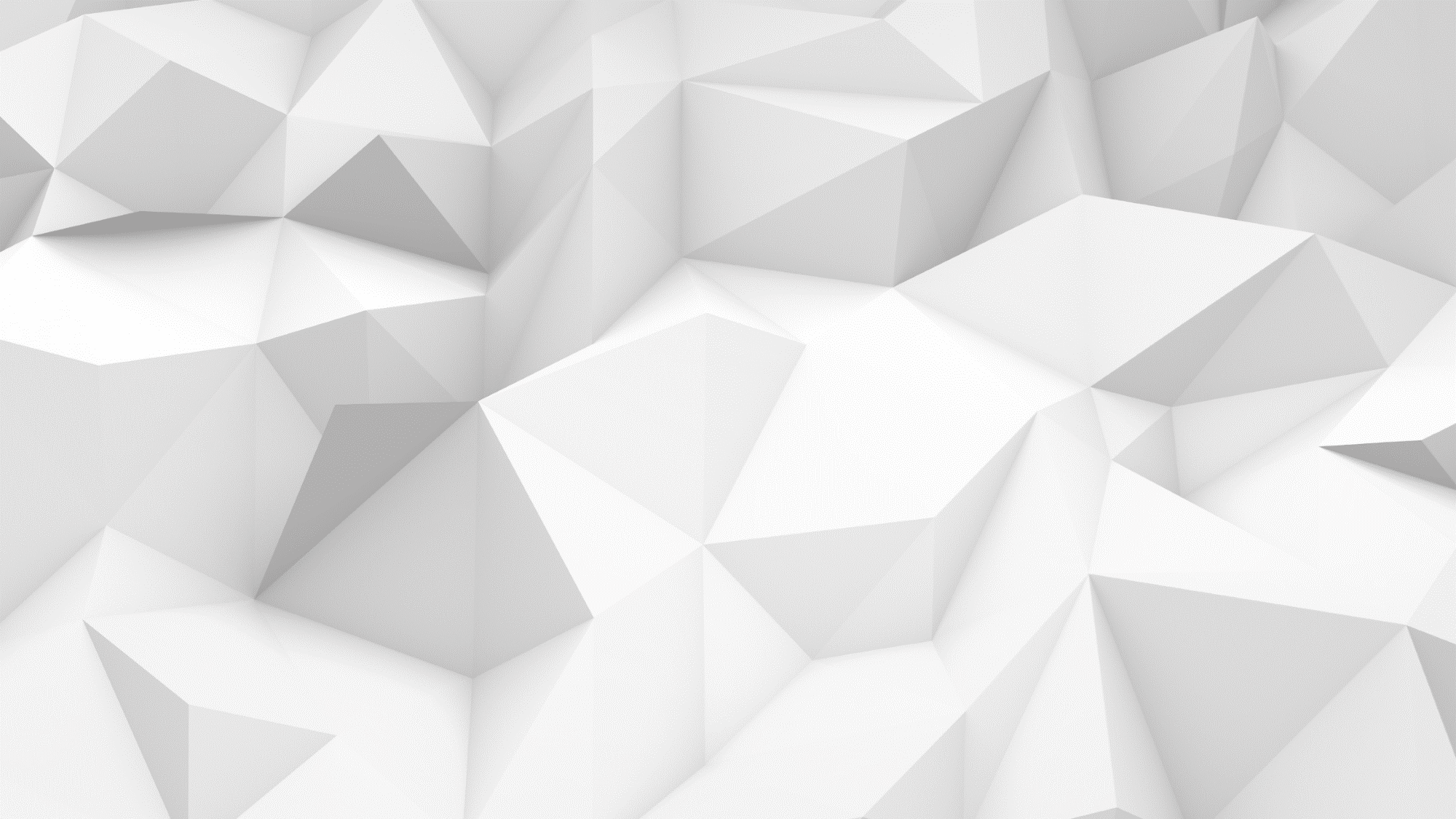 研究的意义 POWER TEMPLATE
125
Lorem ipsum dolor sit amet, consectetur adipiscing elit. Curabitur elementum posuere pretium. Quisque nibh dolor, dignissim ac dignissim ut, luctus ac urna. Aliquam aliquet non massa quis tincidunt. Mauris ullamcorper justo tristique dui posuere tincidunt. In nec lacus laoreet orci varius imperdiet sit amet in augue.
97
Lorem ipsum dolor sit amet, consectetur adipiscing elit. Curabitur elementum posuere pretium. Quisque nibh dolor, dignissim ac dignissim ut, luctus ac urna. Aliquam aliquet non massa quis tincidunt. Mauris ullamcorper justo tristique dui posuere tincidunt. In nec lacus laoreet orci varius imperdiet sit amet in augue.
55
38
18
标题
标题
标题
标题
标题
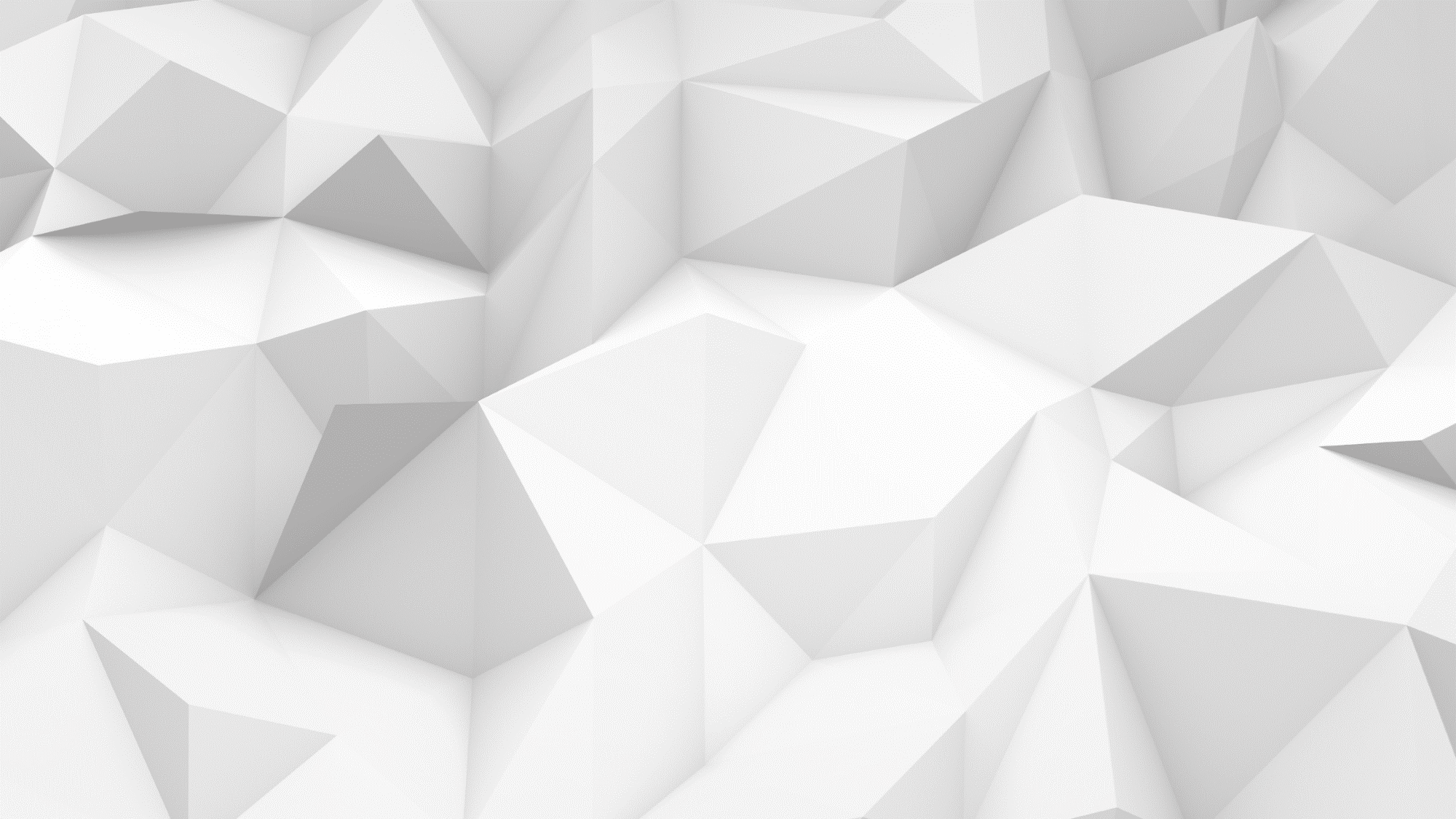 四色猜想
西塔潘猜想
纳维叶－斯托克斯方程
黎曼假设
角谷猜想
霍奇猜想
NP完全问题
费马大定理
庞加莱猜想
尺规作图
杨－米尔斯存在性和质量缺口
西姆松定理
哥德巴赫猜想
研究的意义 POWER TEMPLATE
Lorem ipsum dolor sit amet, consectetur adipiscing elit. Curabitur elementum posuere pretium. Quisque nibh dolor, dignissim ac dignissim ut, luctus ac urna. Aliquam aliquet non massa quis tincidunt. Mauris ullamcorper justo tristique dui posuere tincidunt. In nec lacus laoreet orci varius imperdiet sit amet in augue.
Lorem ipsum dolor sit amet, consectetur adipiscing elit. Curabitur elementum posuere pretium. Quisque nibh dolor, dignissim ac dignissim ut, luctus ac urna. Aliquam aliquet non massa quis tincidunt. Mauris ullamcorper justo tristique dui posuere tincidunt. In nec lacus laoreet orci varius imperdiet sit amet in augue.
Lorem ipsum dolor sit amet, consectetur adipiscing elit. Curabitur elementum posuere pretium. Quisque nibh dolor, dignissim ac dignissim ut, luctus ac urna. Aliquam aliquet non massa quis tincidunt. Mauris ullamcorper justo tristique dui posuere tincidunt. In nec lacus laoreet orci varius imperdiet sit amet in augue.
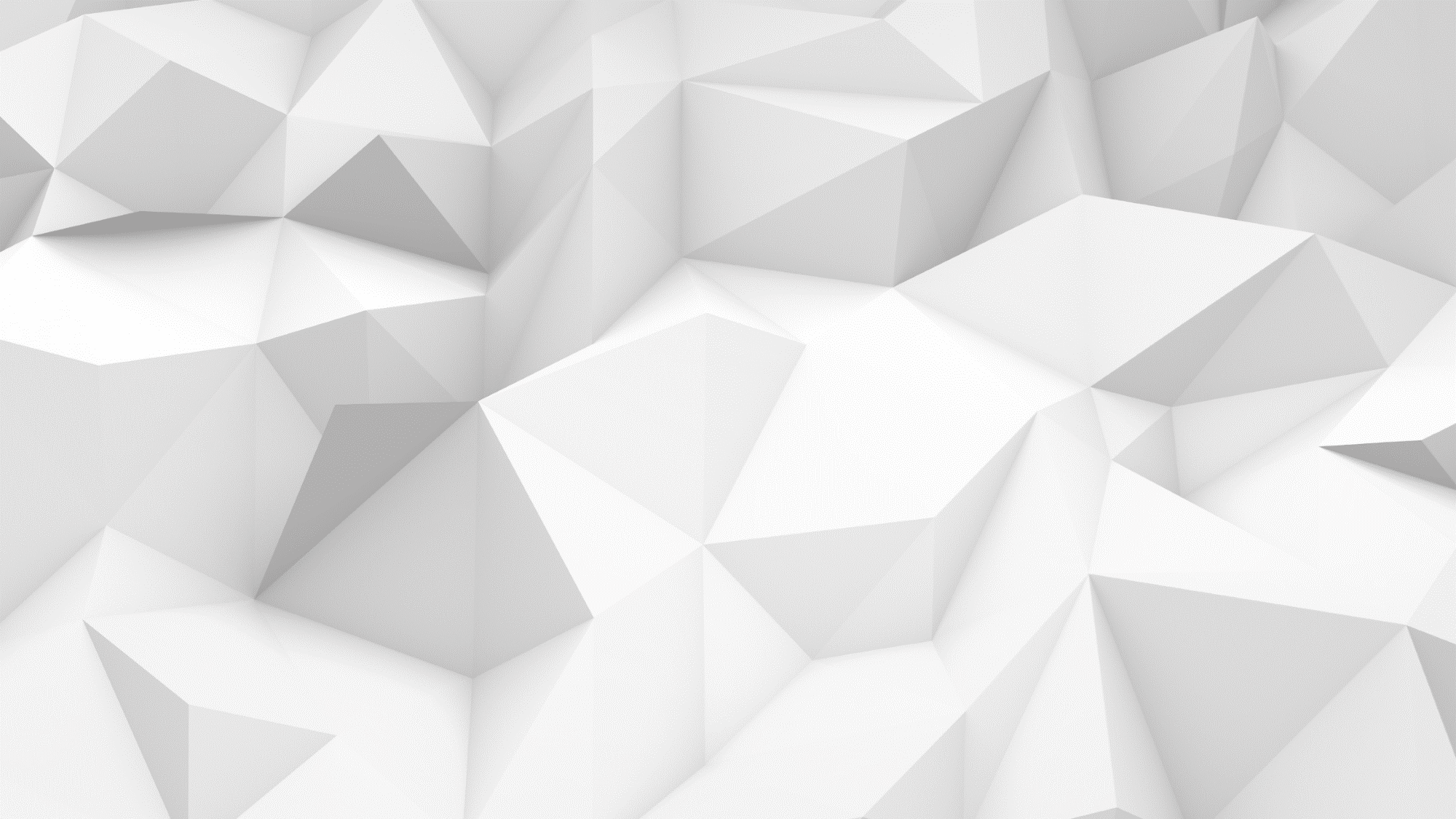 2
相关理论及前沿成果
SECTION
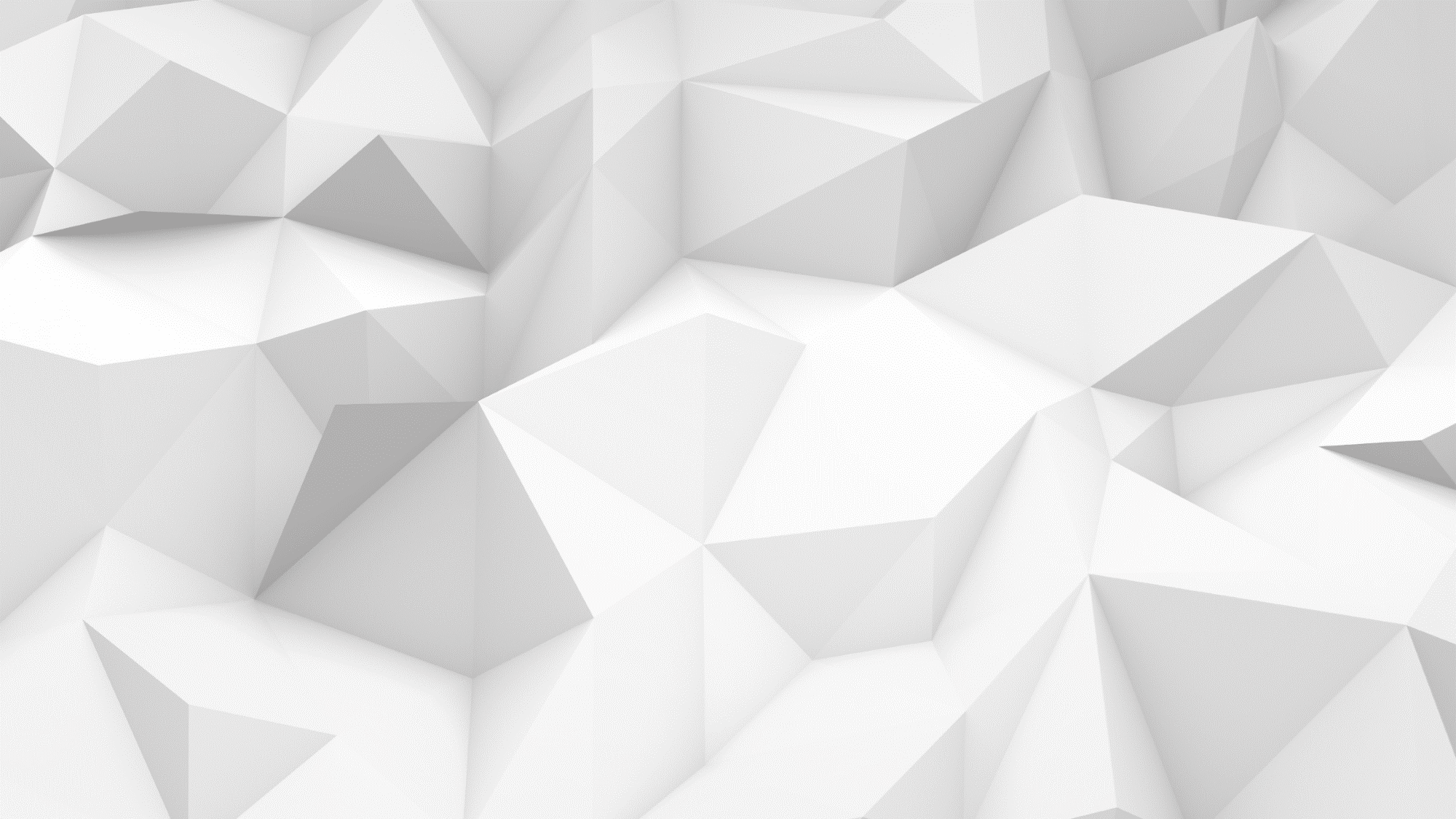 相关理论前沿成果POWER TEMPLATE
60%
60%
50%
50%
40%
40%
30%
30%
20%
20%
10%
10%
0%
0%
点击此处添加标题
点击此处添加标题
Lorem ipsum dolor sit amet, consectetur adipiscing elit. Curabitur elementum posuere pretium. Quisque nibh dolor, dignissim ac dignissim ut, luctus ac urna. Aliquam aliquet non massa quis tincidunt. Mauris ullamcorper justo tristique dui posuere tincidunt. In nec lacus laoreet orci varius imperdiet sit amet in augue.
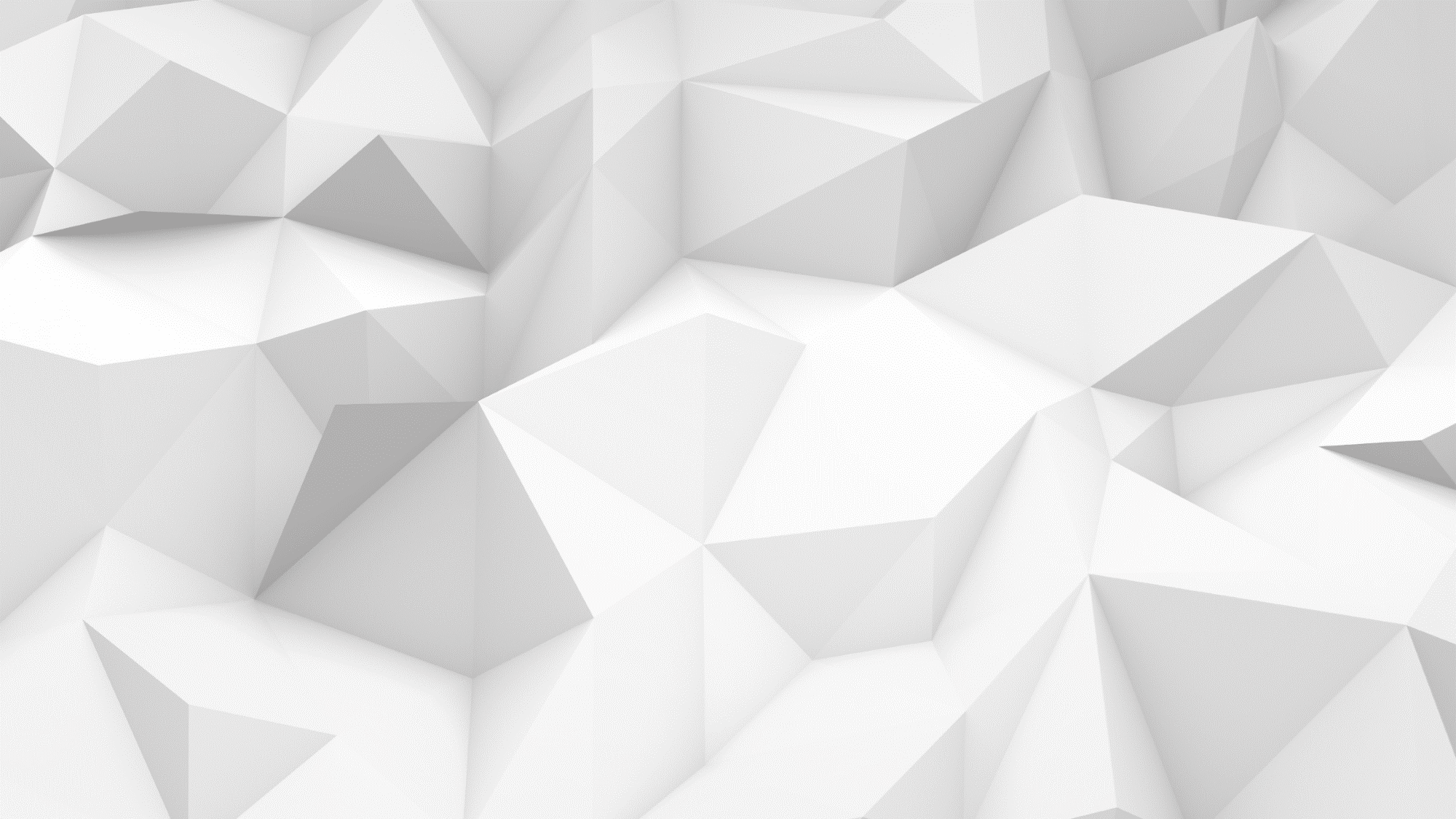 相关理论前沿成果POWER TEMPLATE
13%
12%
18%
18%
35%
46%
42%
46%
36%
40%
42%
52%
添加标题
添加标题
添加标题
添加标题
Lorem ipsum dolor sit amet, consectetur adipiscing elit. Curabitur elementum posuere pretium. Quisque nibh dolor, dignissim ac dignissim ut, luctus ac urna. Aliquam aliquet non massa quis tincidunt. Mauris ullamcorper justo tristique dui posuere tincidunt. In nec lacus laoreet orci varius imperdiet sit amet in augue.
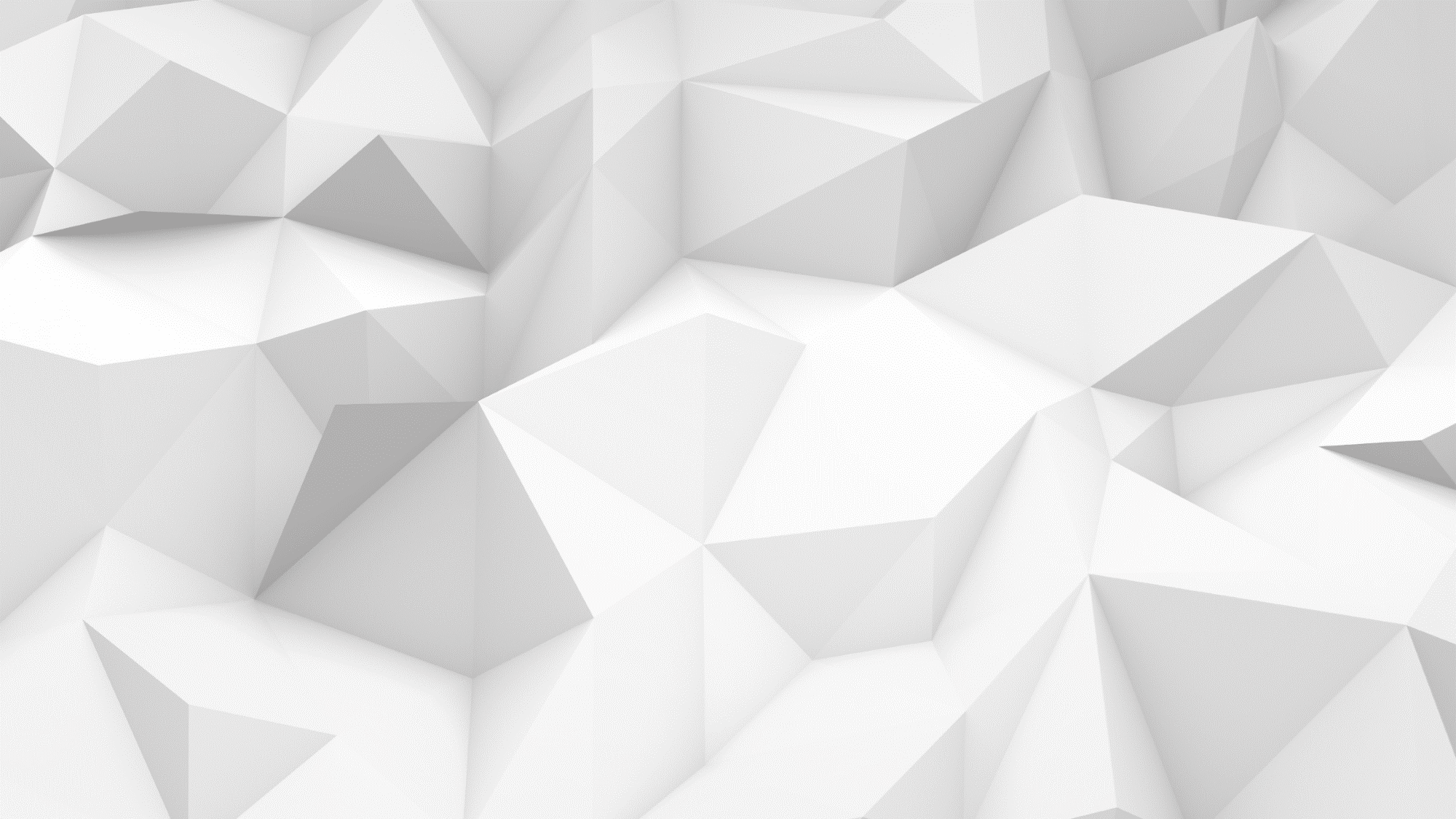 相关理论前沿成果POWER TEMPLATE
Lorem ipsum dolor sit amet, consectetur adipiscing elit. Curabitur elementum posuere pretium. Quisque nibh dolor, dignissim ac dignissim ut, luctus ac urna. Aliquam aliquet non massa quis tincidunt. Mauris ullamcorper justo tristique dui posuere tincidunt. In nec lacus laoreet orci varius imperdiet sit amet in augue.
44%
Lorem ipsum dolor sit amet, consectetur adipiscing elit. Curabitur elementum posuere pretium. Quisque nibh dolor, dignissim ac dignissim ut, luctus ac urna. Aliquam aliquet non massa quis tincidunt. Mauris ullamcorper justo tristique dui posuere tincidunt. In nec lacus laoreet orci varius imperdiet sit amet in augue.
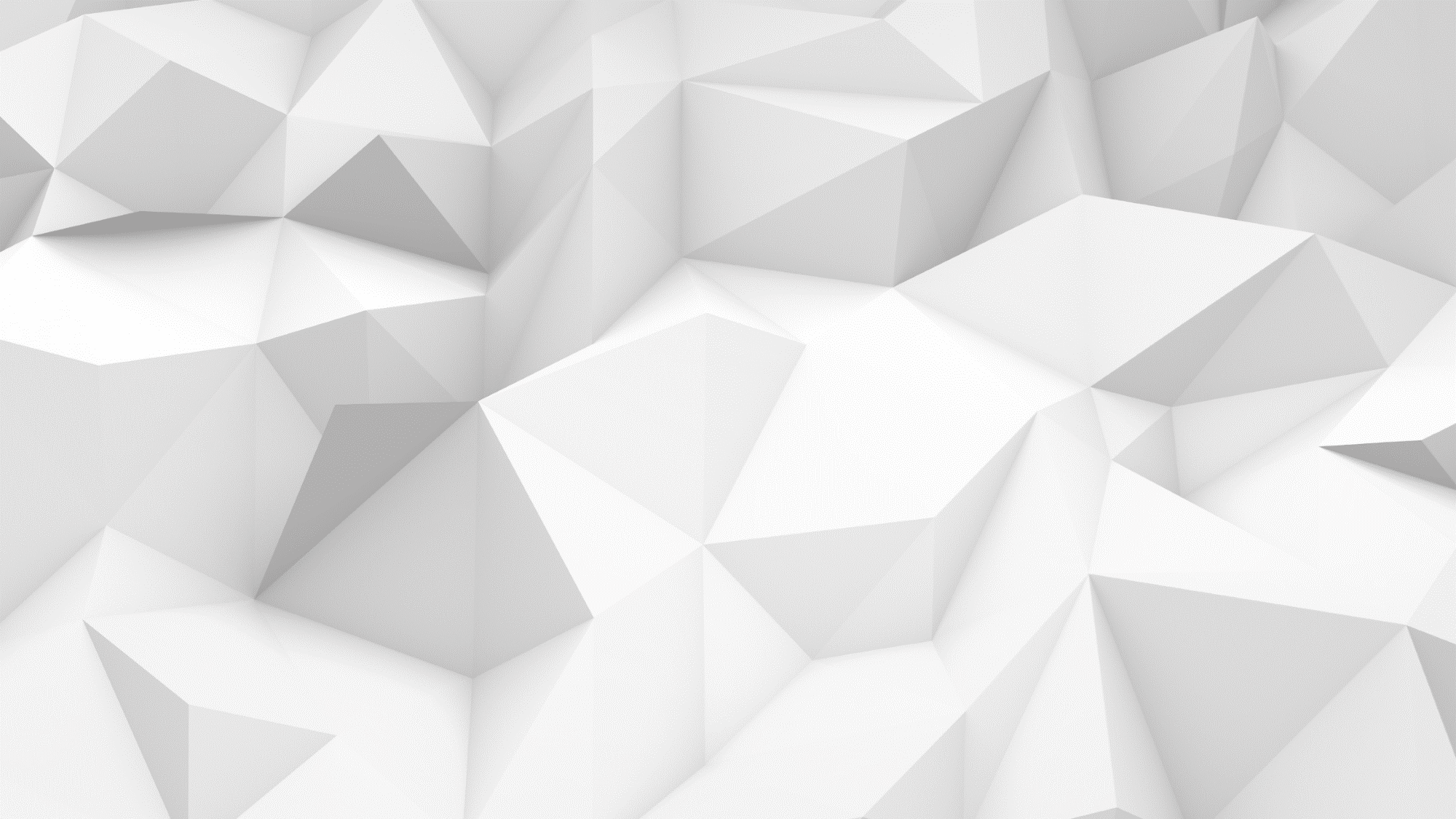 相关理论前沿成果POWER TEMPLATE
Lorem ipsum dolor sit amet, consectetur adipiscing elit. Curabitur elementum posuere pretium. Quisque nibh dolor, dignissim ac dignissim ut, luctus ac urna. Aliquam aliquet non massa quis tincidunt. Mauris ullamcorper justo tristique dui posuere tincidunt. In nec lacus laoreet orci varius imperdiet sit amet in augue.
Lorem ipsum dolor sit amet, consectetur adipiscing elit. Curabitur elementum posuere pretium. Quisque nibh dolor, dignissim ac dignissim ut, luctus ac urna. Aliquam aliquet non massa quis tincidunt. Mauris ullamcorper justo tristique dui posuere tincidunt. In nec lacus laoreet orci varius imperdiet sit amet in augue.
48%
52%
Lorem ipsum dolor sit amet, consectetur adipiscing elit. Curabitur elementum posuere pretium. Quisque nibh dolor, dignissim ac dignissim ut, luctus ac urna. Aliquam aliquet non massa quis tincidunt. Mauris ullamcorper justo tristique dui posuere tincidunt. In nec lacus laoreet orci varius imperdiet sit amet in augue.
Lorem ipsum dolor sit amet, consectetur adipiscing elit. Curabitur elementum posuere pretium. Quisque nibh dolor, dignissim ac dignissim ut, luctus ac urna. Aliquam aliquet non massa quis tincidunt. Mauris ullamcorper justo tristique dui posuere tincidunt. In nec lacus laoreet orci varius imperdiet sit amet in augue.
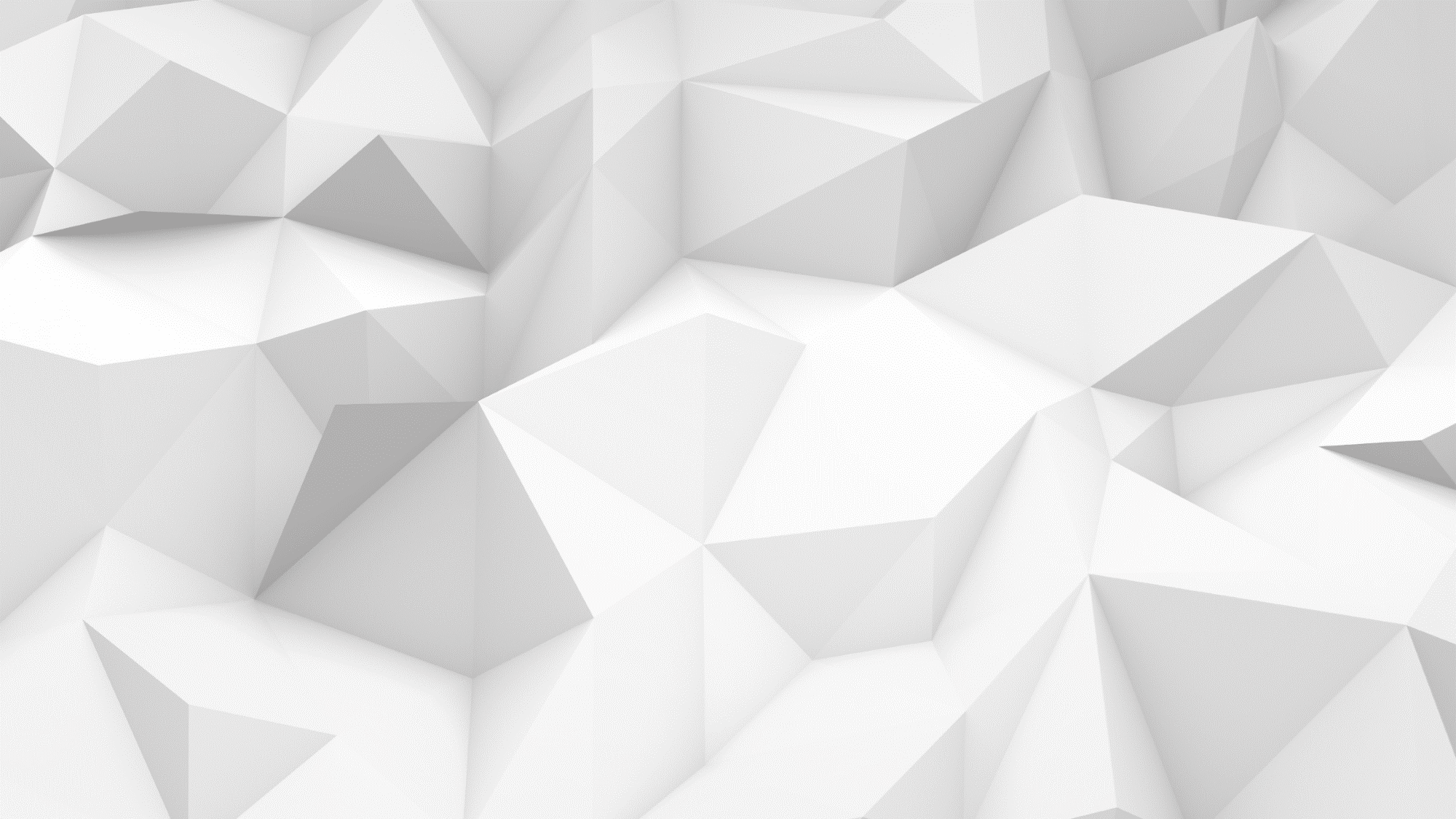 3
研究的结论及应用
SECTION
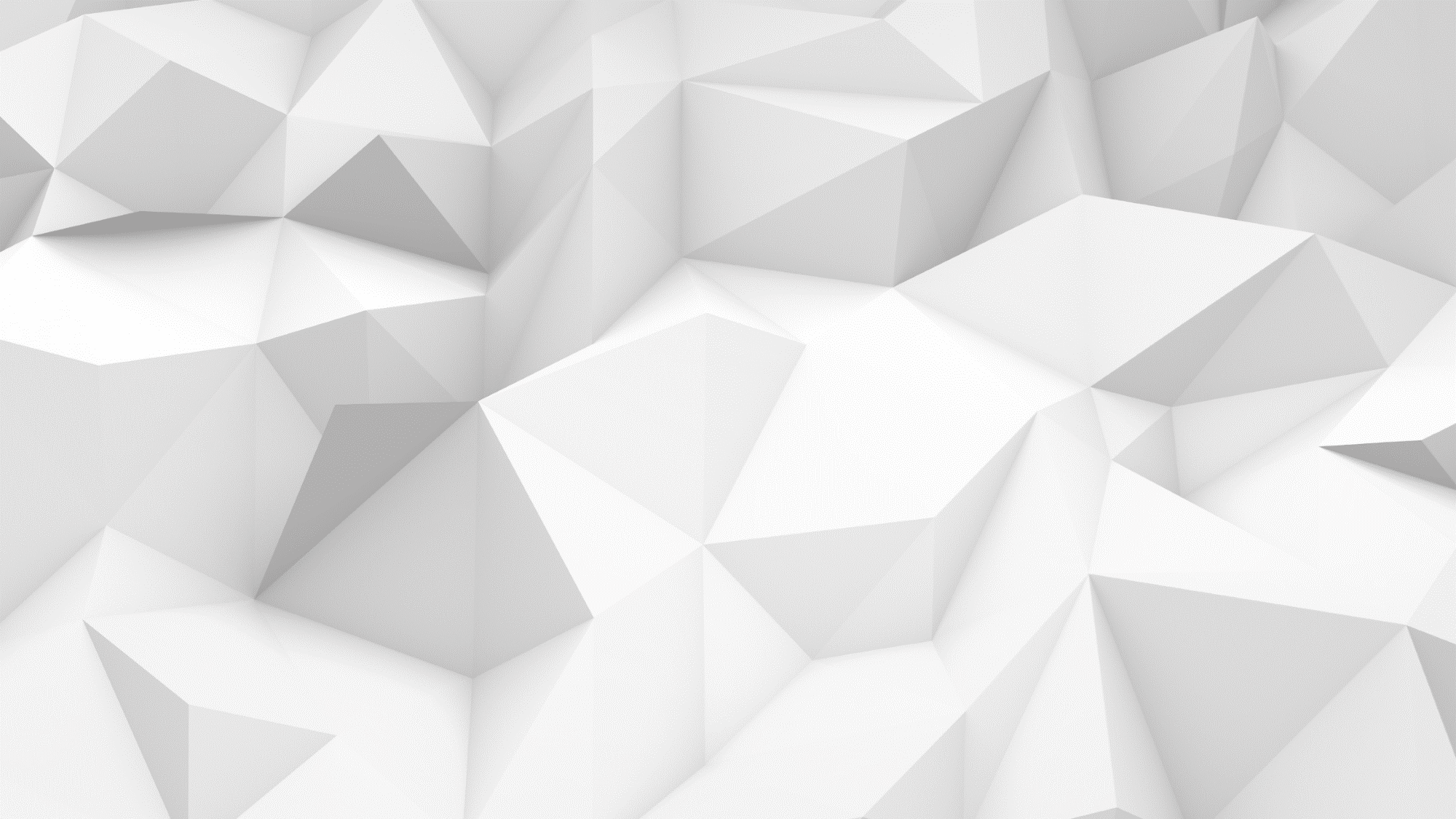 研究的结论及应用POWER TEMPLATE
Lorem ipsum dolor sit amet, consectetur adipiscing elit. Curabitur elementum posuere pretium. Quisque nibh dolor, dignissim ac dignissim ut, luctus ac urna. Aliquam aliquet non massa quis tincidunt. Mauris ullamcorper justo tristique dui posuere tincidunt. In nec lacus laoreet orci varius imperdiet sit amet in augue.
70%
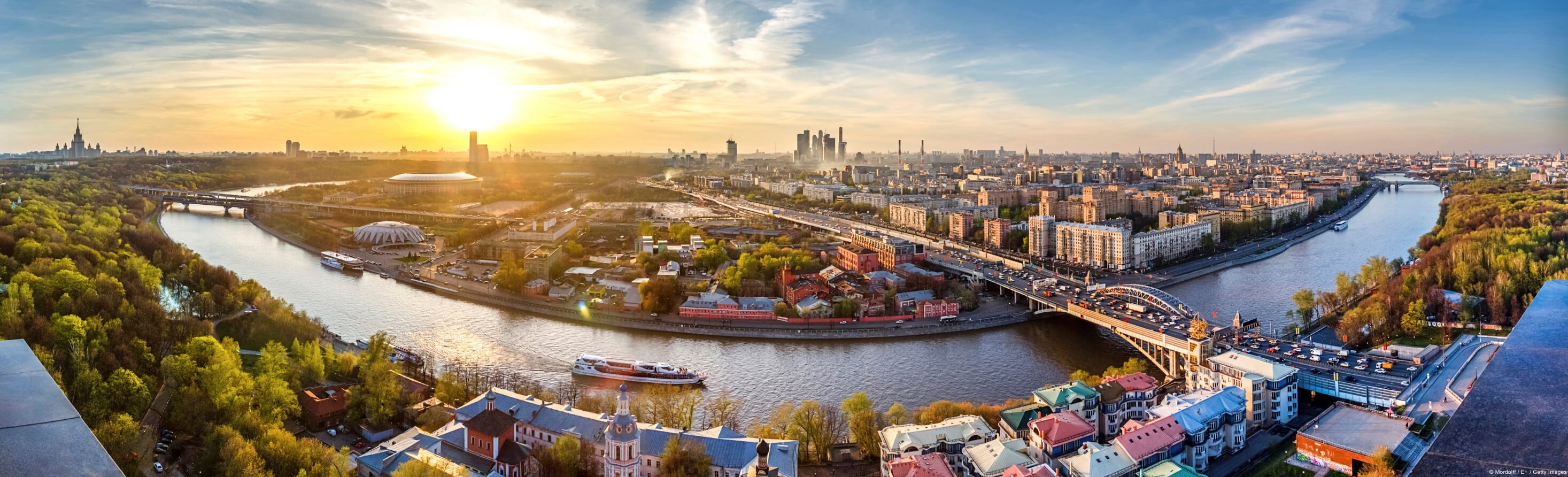 52%
45%
39%
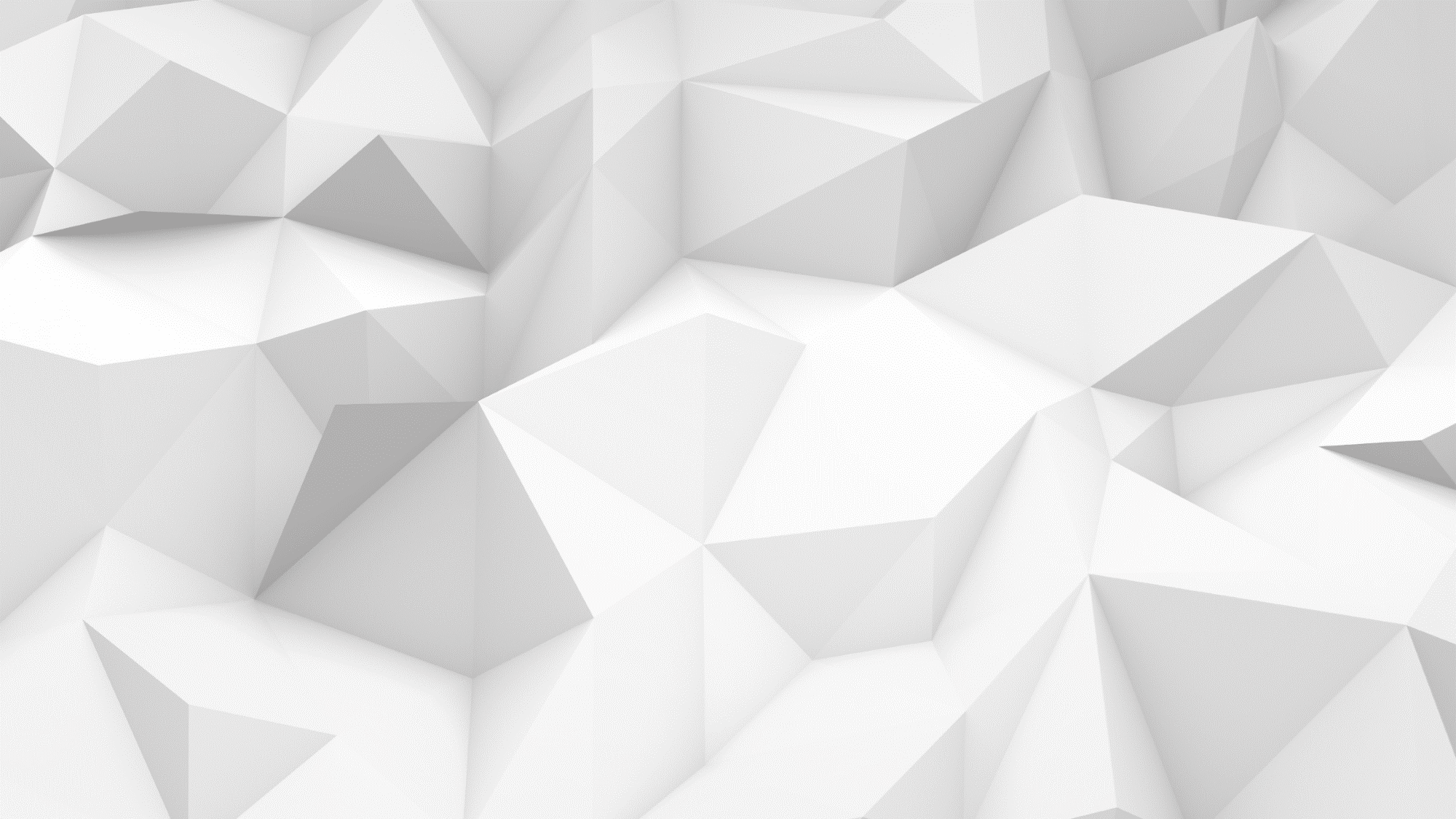 研究的结论及应用POWER TEMPLATE
Lorem ipsum dolor sit amet, consectetur adipiscing elit. Curabitur elementum posuere pretium. Quisque nibh dolor, dignissim ac dignissim ut, luctus ac urna. Aliquam aliquet non massa quis tincidunt. Mauris ullamcorper justo tristique dui posuere tincidunt. In nec lacus laoreet orci varius imperdiet sit amet in augue.
47%
Lorem ipsum dolor sit amet, consectetur adipiscing elit. Curabitur elementum posuere pretium. Quisque nibh dolor, dignissim ac dignissim ut, luctus ac urna. Aliquam aliquet non massa quis tincidunt. Mauris ullamcorper justo tristique dui posuere tincidunt. In nec lacus laoreet orci varius imperdiet sit amet in augue.
20%
75%
33%
Lorem ipsum dolor sit amet, consectetur adipiscing elit. Curabitur elementum posuere pretium. Quisque nibh dolor, dignissim ac dignissim ut, luctus ac urna. Aliquam aliquet non massa quis tincidunt. Mauris ullamcorper justo tristique dui posuere tincidunt. In nec lacus laoreet orci varius imperdiet sit amet in augue.
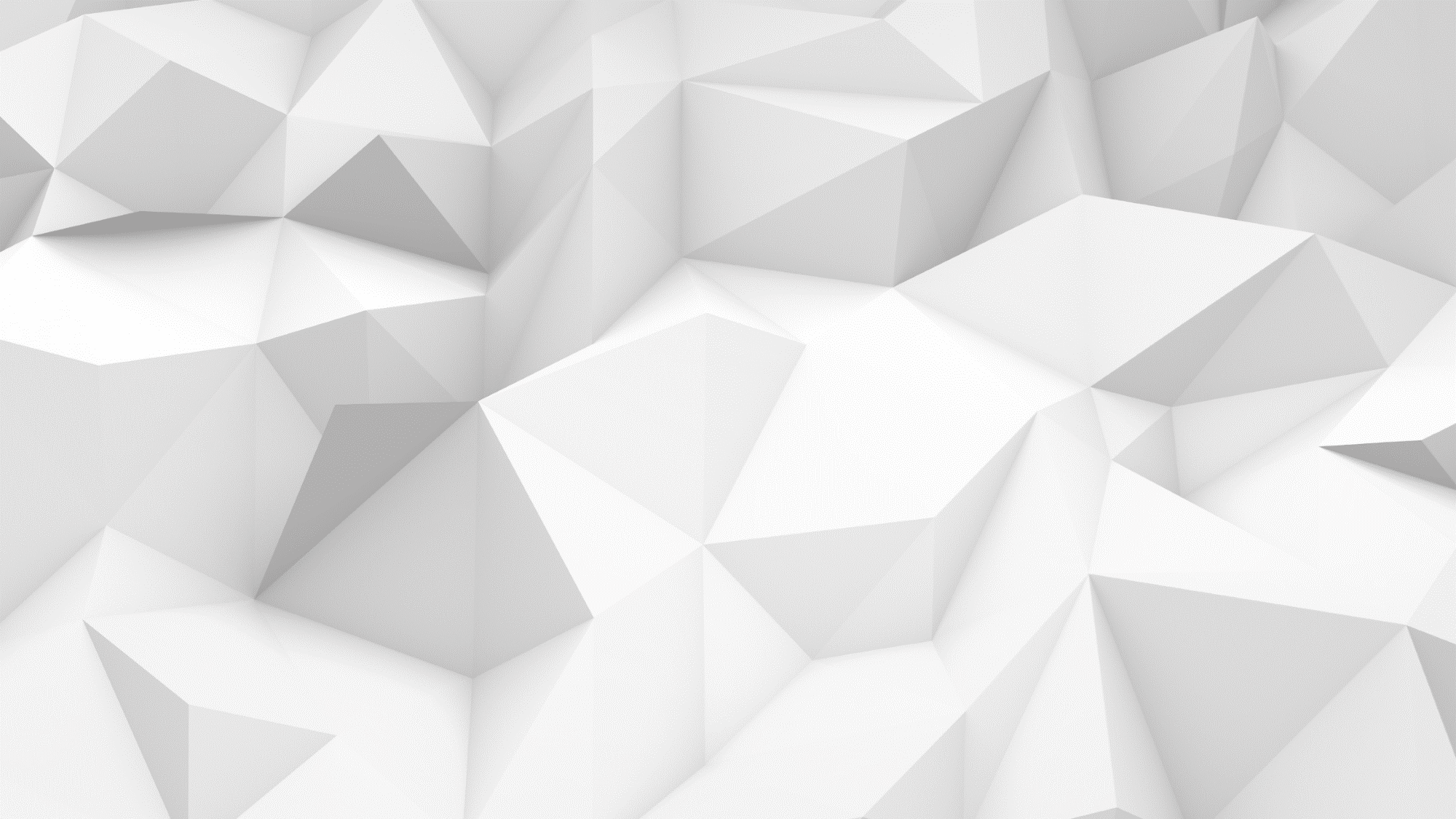 研究的结论及应用POWER TEMPLATE
Lorem ipsum dolor sit amet, consectetur adipiscing elit. Curabitur elementum posuere pretium. Quisque nibh dolor, dignissim ac dignissim ut, luctus ac urna. Aliquam aliquet non massa quis tincidunt. Mauris ullamcorper justo tristique dui posuere tincidunt. In nec lacus laoreet orci varius imperdiet sit amet in augue.
添加标题
Lorem ipsum dolor sit amet, consectetur adipiscing elit. Curabitur elementum posuere pretium. Quisque nibh dolor, dignissim ac dignissim ut, luctus ac urna. Aliquam aliquet non massa quis tincidunt. Mauris ullamcorper justo tristique dui posuere tincidunt. In nec lacus laoreet orci varius imperdiet sit amet in augue.
添加标题
添加标题
添加标题
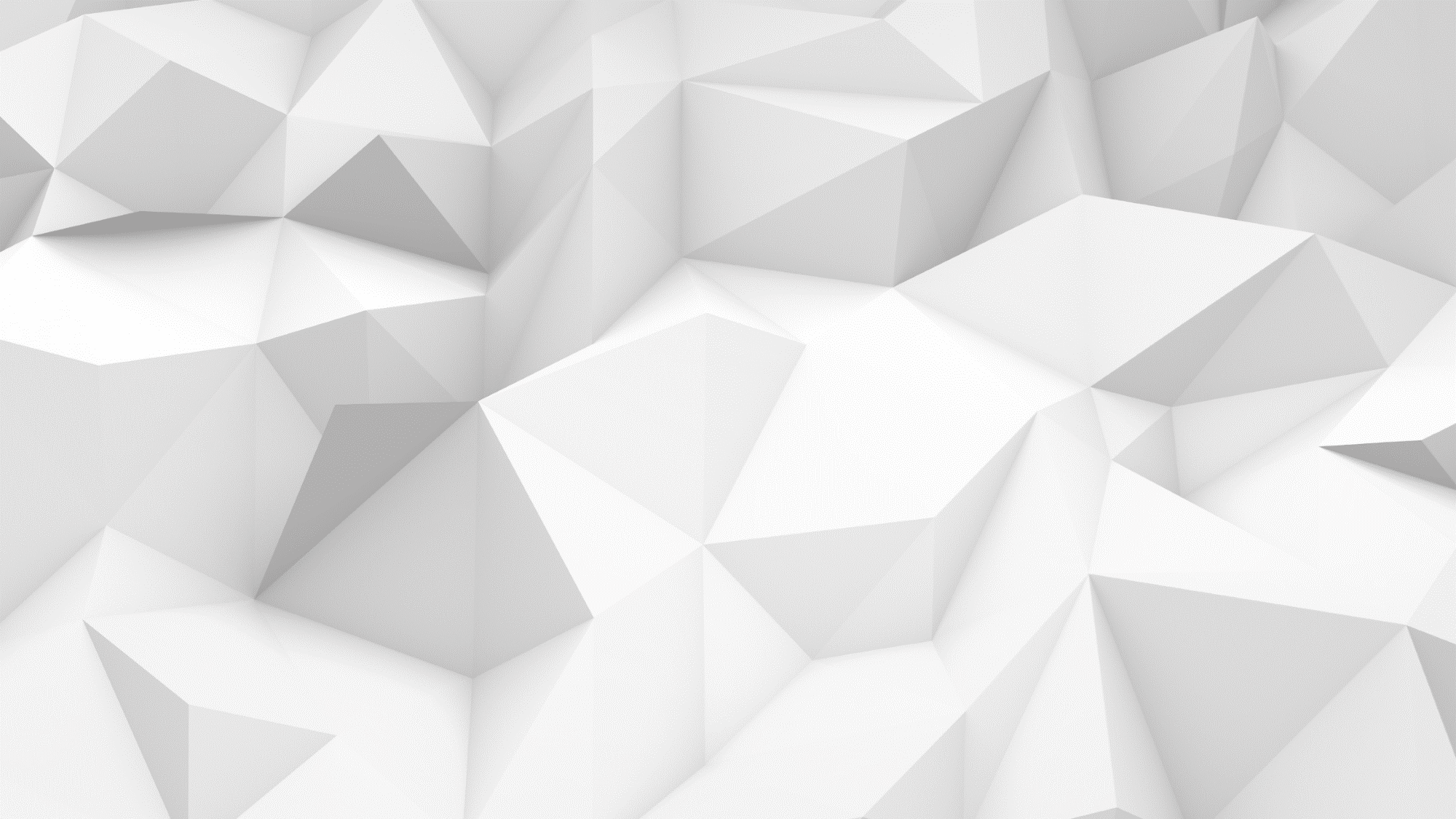 4
总结与展望
SECTION
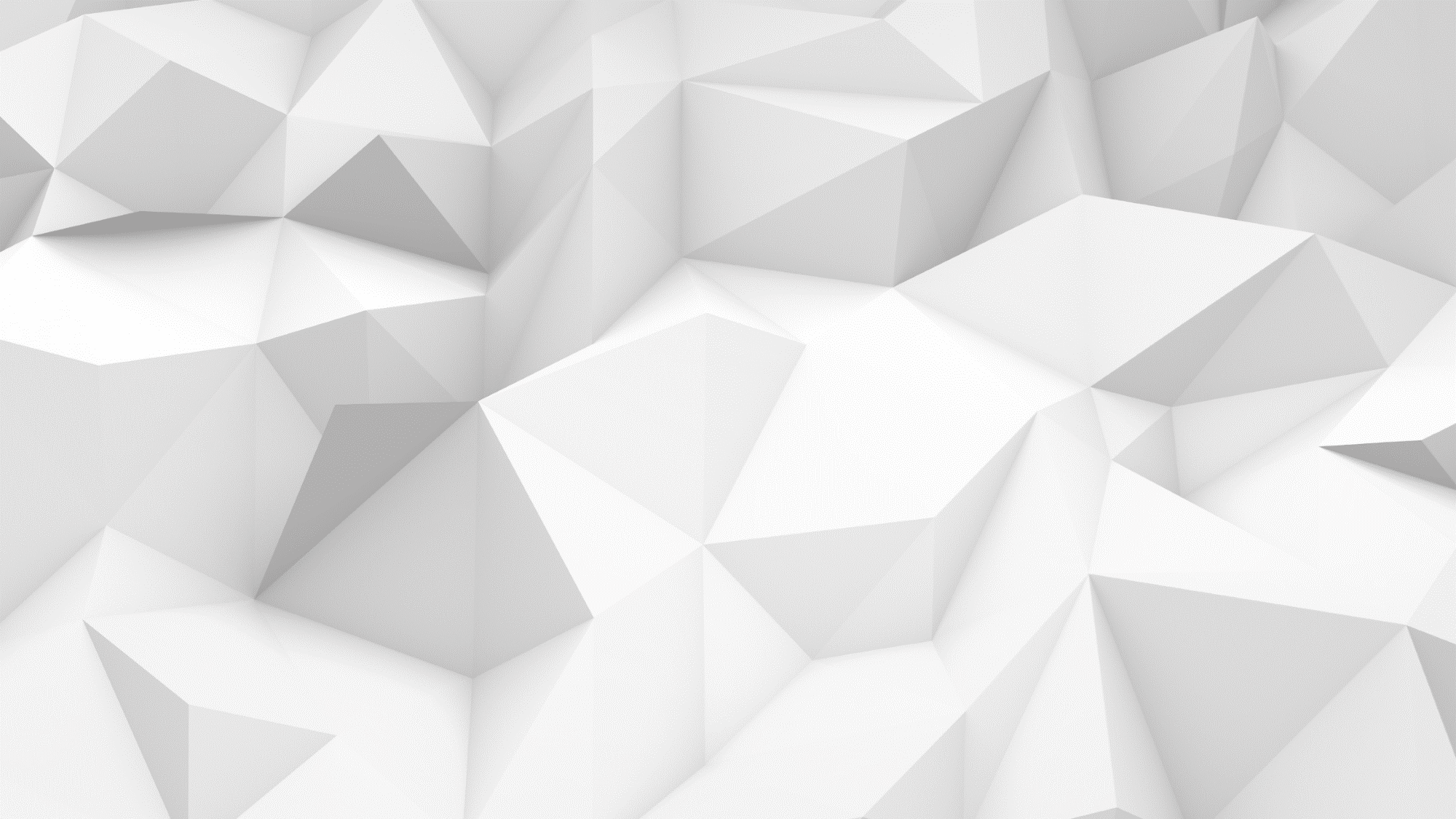 总结与展望POWER TEMPLATE
Lorem ipsum dolor sit amet, consectetur adipiscing elit. Curabitur elementum posuere pretium. Quisque nibh dolor, dignissim ac dignissim ut, luctus ac urna. Aliquam aliquet non massa quis tincidunt. Mauris ullamcorper justo tristique dui posuere tincidunt. In nec lacus laoreet orci varius imperdiet sit amet in augue.
Lorem ipsum dolor sit amet, consectetur adipiscing elit. Curabitur elementum posuere pretium. Quisque nibh dolor, dignissim ac dignissim ut, luctus ac urna. Aliquam aliquet non massa quis tincidunt. Mauris ullamcorper justo tristique dui posuere tincidunt. In nec lacus laoreet orci varius imperdiet sit amet in augue.
Lorem ipsum dolor sit amet, consectetur adipiscing elit. Curabitur elementum posuere pretium. Quisque nibh dolor, dignissim ac dignissim ut, luctus ac urna. Aliquam aliquet non massa quis tincidunt. Mauris ullamcorper justo tristique dui posuere tincidunt. In nec lacus laoreet orci varius imperdiet sit amet in augue.
Lorem ipsum dolor sit amet, consectetur adipiscing elit. Curabitur elementum posuere pretium. Quisque nibh dolor, dignissim ac dignissim ut, luctus ac urna. Aliquam aliquet non massa quis tincidunt. Mauris ullamcorper justo tristique dui posuere tincidunt. In nec lacus laoreet orci varius imperdiet sit amet in augue.
Lorem ipsum dolor sit amet, consectetur adipiscing elit. Curabitur elementum posuere pretium. Quisque nibh dolor, dignissim ac dignissim ut, luctus ac urna. Aliquam aliquet non massa quis tincidunt. Mauris ullamcorper justo tristique dui posuere tincidunt. In nec lacus laoreet orci varius imperdiet sit amet in augue.
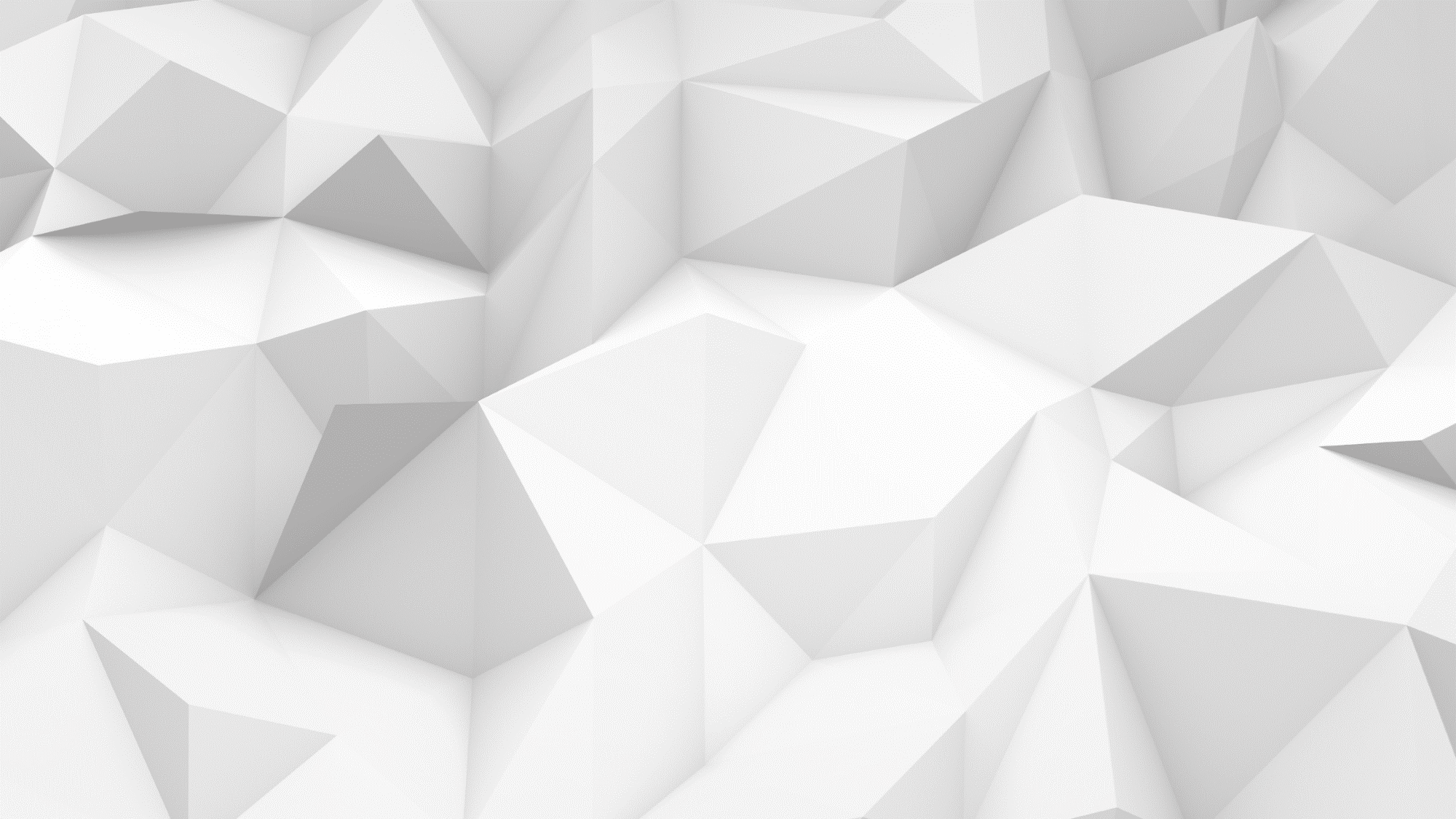 总结与展望POWER TEMPLATE
写入你的解说|写入你的解说|写入你的解说|写入你的解说|写入你的解说|写入你的解说|写入你的解说|写入你的解说|写入你的解说|写入你的解说|写入你的解说|写入你的解说|写入你的解说|写入
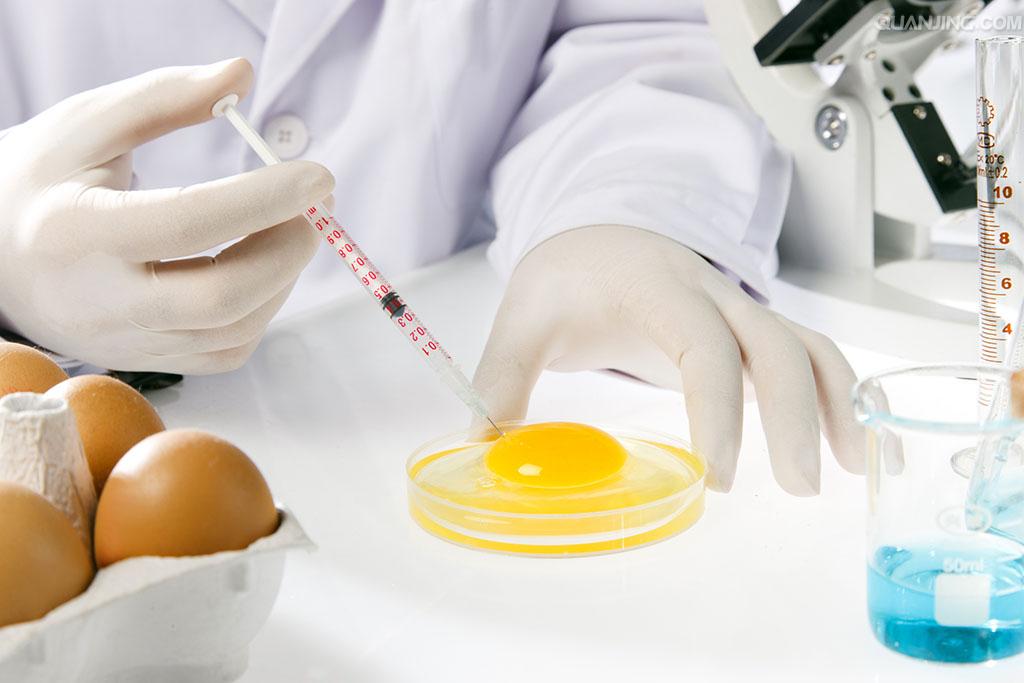 写入你的解说|写入你的解说|写入你的解说|写入你的解说|写入你的解说|写入你的解说|写入你的解说|写入你的解说|写入你的解说|写入你的解说|写入你的解说|写入你的解说|写入你的解说|写入
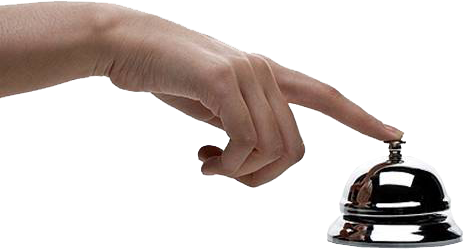 Thanks for your attention
答辩人：小朋友
导 师：
乐大奶奶
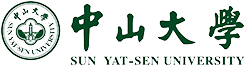